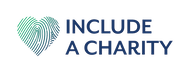 Executor Commissions and Complications
[Speaker Notes: Acknowledgement
Intro self and BA
Thanks to IAC]
Disclaimer
This presentation contains general advice only. The advice contained within should not be relied upon without seeking professional advice pertaining to your unique circumstances.
[Speaker Notes: I am not accountant – always learning new things and some of the things I say might not be exactly right 
I don’t think I even understand CGT well
Why am I presenting today? Because I understand what you need to know as an estate administrator to do right by your charity when it comes to CGT 

Will say things today multiple ways to try and make them make sense and try to leave lots of time for questions]
Who is the Executor?
[Speaker Notes: + Named in the Will
+ Might be multiple: or some renounce or are deceased
+ 90% of the time you will be speaking with a solicitor or trustee, 10% of the time directly with a lay executor 
+ Lay executor vs professional executor]
Conflicts with lay executors
Access to docs

Proper record keeping

Stagnant estates

Inexperience / asset problems
Access to docs + record keeping
Auditing, make sure charity is correct 
Could they take a photo? Just the clause?
Purchase from probate court
Prothonotary / registrar
Stagnant estates and inexperience 
Get help – most do!

Solicitor, deceased estate taxation specialist, share broker

Charity to provide more oversight
Jamie Towers, Mazars: 07 3218 3900 or jamie.towers@mazars.com.auIan Raspin, BNR Partners: 03 9781 6800 or iraspin@bnrpartners.com.auMelanie Costin, T & E Accounting: 1300 082 633
[Speaker Notes: + Always get asked for deceased estate taxation specialist details – here are three]
Conflicts with professional executors
Hiring self as solicitor or same firm 

Fees + commission

Lack of oversight
Conflicts of interest
Claiming from the estate 

Access to a property

“Family/friends should get more” 

Identify and seek help
[Speaker Notes: + You might think doesn’t affect that many estates, but…
+ The main assets it impacts is shares, second homes and primary residences when sold after more than 2 years]
Legal contests and lay executors

Will they vigorously defend?

Are they willing to compromise?
Maintaining positive relationships
Gratitude
Grief
Get personal 

Phone calls > emails
Is it worth the fight?
Ask and accept less
[Speaker Notes: Internal context: eg can’t accept some shares, does your broker sell right away?]
Executor’s Commissions
[Speaker Notes: + Not charged in all estates 
+ Calculations are different state to state, but I’m speaking broadly]
Liabilities of the deceased
ESTATE ASSETS
Pecuniary Gifts
Executor’s Commission
Legal Fees
Taxes
RESIDUARY GIFTS
[Speaker Notes: + Why do you care? 
+ Only matters if residuary beneficiary 
+ Funnel]
Background

Trustee fees/commission different

Compensate for “pains and troubles”

Distinct from reimbursements and solicitor fees
[Speaker Notes: Pains - the responsibility, anxiety and worry of the executor.
Troubles - the work carried out by the executor.]
EXECUTOR’S
COMMISSION
LEGAL FEES
[Speaker Notes: 2 of the charges that you saw come out in the funnel are legal fees and Exec commissions. 
Someone has to do the work – either exec or exec’s solicitor generally
Legal or professional fees refer to the charges by a professional for time spent administering the estate

When in a position to negotiate a commission, these two things should be considered together. Where an executor’s commission isn’t very low, we ask to see legal fees on the estate and sometimes for the “pains and troubles” of the executor.]
Three ways to obtain commission:

Specified in Will

Obtain consent of beneficiaries

Apply to the court
Specified in Will
Gift to executor not excluding commission:
“My executors or any of them may, in addition to accepting any gift given to them in this will, receive a 1% commission for their pains and trouble.”
 
Gift to executor excluding commission:
I give my executor Jane Doe,  a legacy of $10,000 instead of commission.
[Speaker Notes: + Just make sure what they are taking is consistent with will
+ If professional exec and the Will is more recent, they needed to get additional consent (limited number of cases, focusing on the most common scenario)]
Seek approval from residuary beneficiaries
Ask solicitor for pains and troubles

Charities should compare notes

May want a policy for your charity
[Speaker Notes: + Often Will doesn’t specify
+ Exec will come to residuary beneficiaries for permission (solicitor will specify the max in their letter)
+ Charities should band together to block unreasonable requests 
+ If there are questions about percentage, amount, handling of estate – talk to co-beneficiaires. Don’t want to give opposite answers.
+ Charity should have policy for dealing with these requests – we cover this in Advanced.]
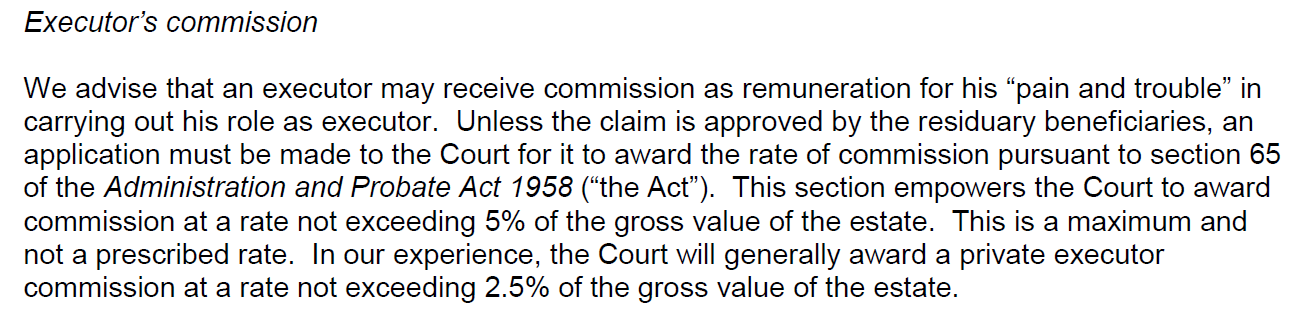 [Speaker Notes: + Solicitors will often say “say yes or we’re going to court”
+ They will quote up to 5% to make their amount seem reasonable 
+ Some charities say yes straight away, but you might not have enough info
+ They can then strongarm charities by saying everyone else has said okay
+ In Advanced we cover a lengthy framework for making this decision – but you might just want an internal policy for when you approve or talk to co-beneficiaries]
Apply to court

Cost for application to court comes out of Estate

Court will consider pains and troubles
[Speaker Notes: Court will consider: 
Work & judgement involved
Extent of administrative activities
Size of estate & its capacity to pay.
Non-professional character not undertaken by executor & performed by professionals 
Whether there has been any delay in the administration of the estate – if so, ‘may disentitle or reduce an executor’s commission.’
Responsibility generally
Amount of work not reflected in financial terms
Length of estate administration 
Whether there has been any litigation, or other conflict, necessary to the administration of the estate.]
Pushing back on a commission
Ask for legal fees 
Ask for “pains and troubles”
If professional executor: check for double dipping 
Contact co-beneficiaries… quick! 
How much money is at stake?
Negotiate!
[Speaker Notes: + We have a process at BA of where it’s ”speedy approval” vs requires a deeper dive.]
Questions?